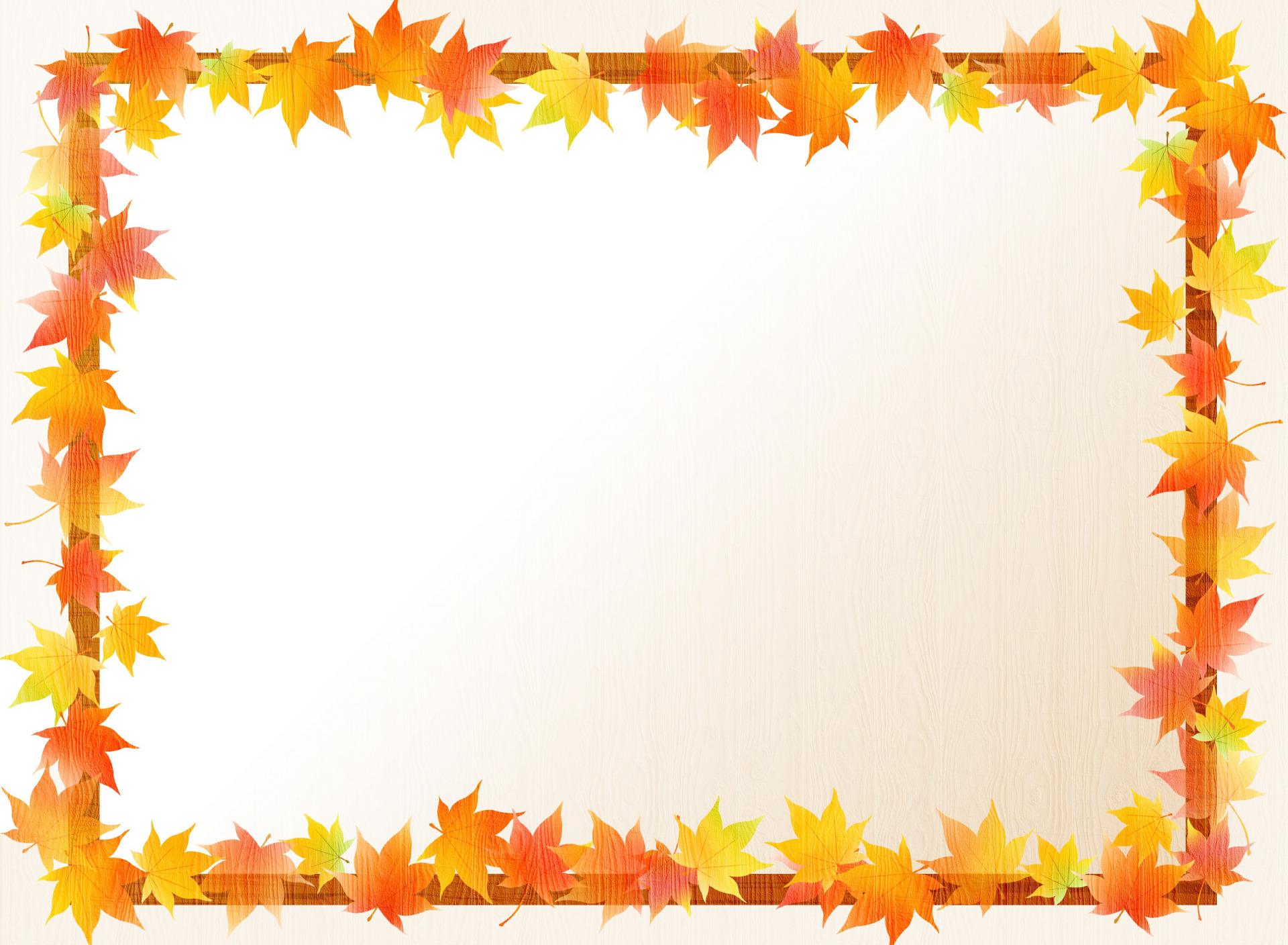 Интерактивная игра   «Осенние загадки от Маши» (для старшего дошкольного возраста)
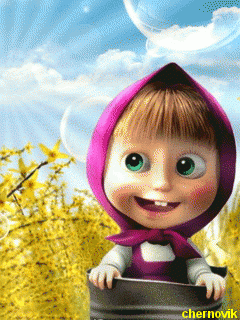 далее
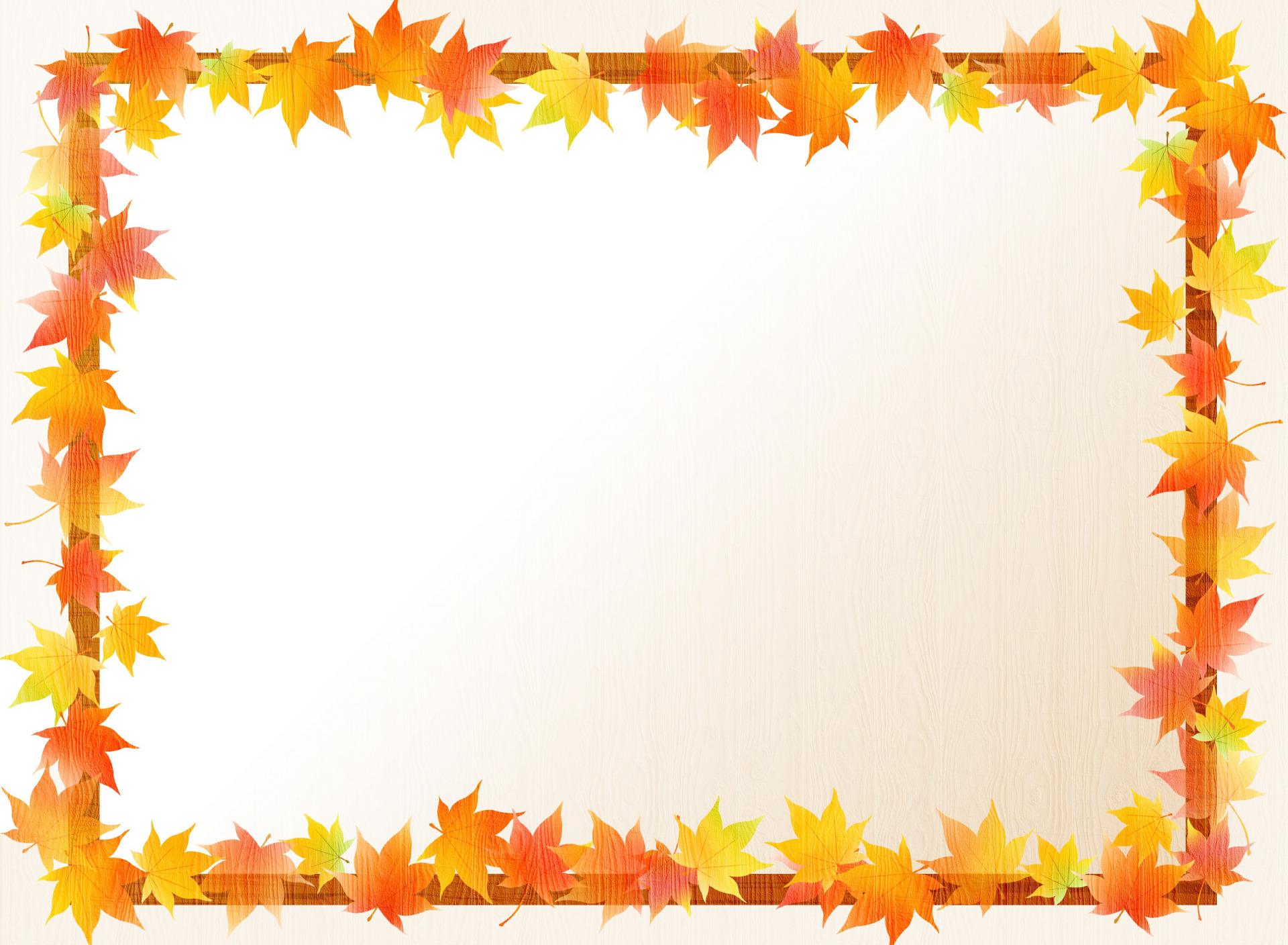 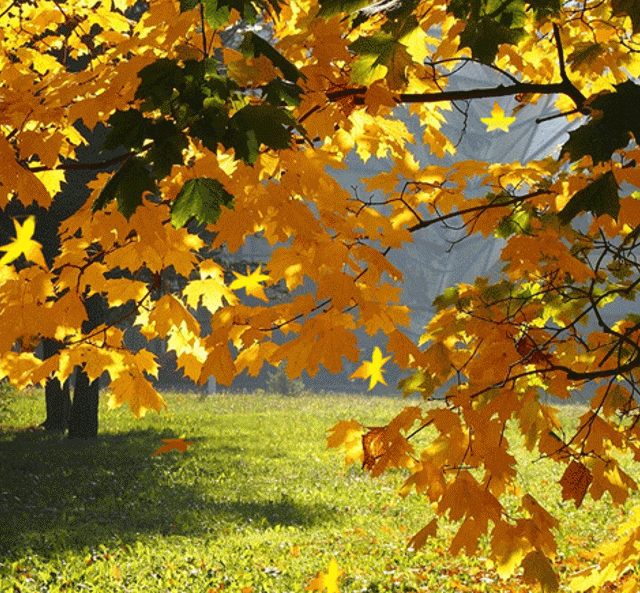 Маша в гости к вам пришла
 и загадки принесла:
Листья в воздухе кружатся, 
Тихо на траву ложатся.
Сбрасывает листья сад, 
Это просто -
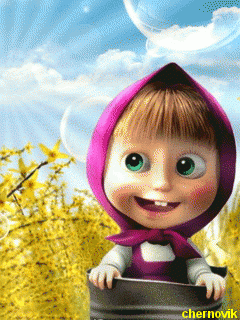 листопад
далее
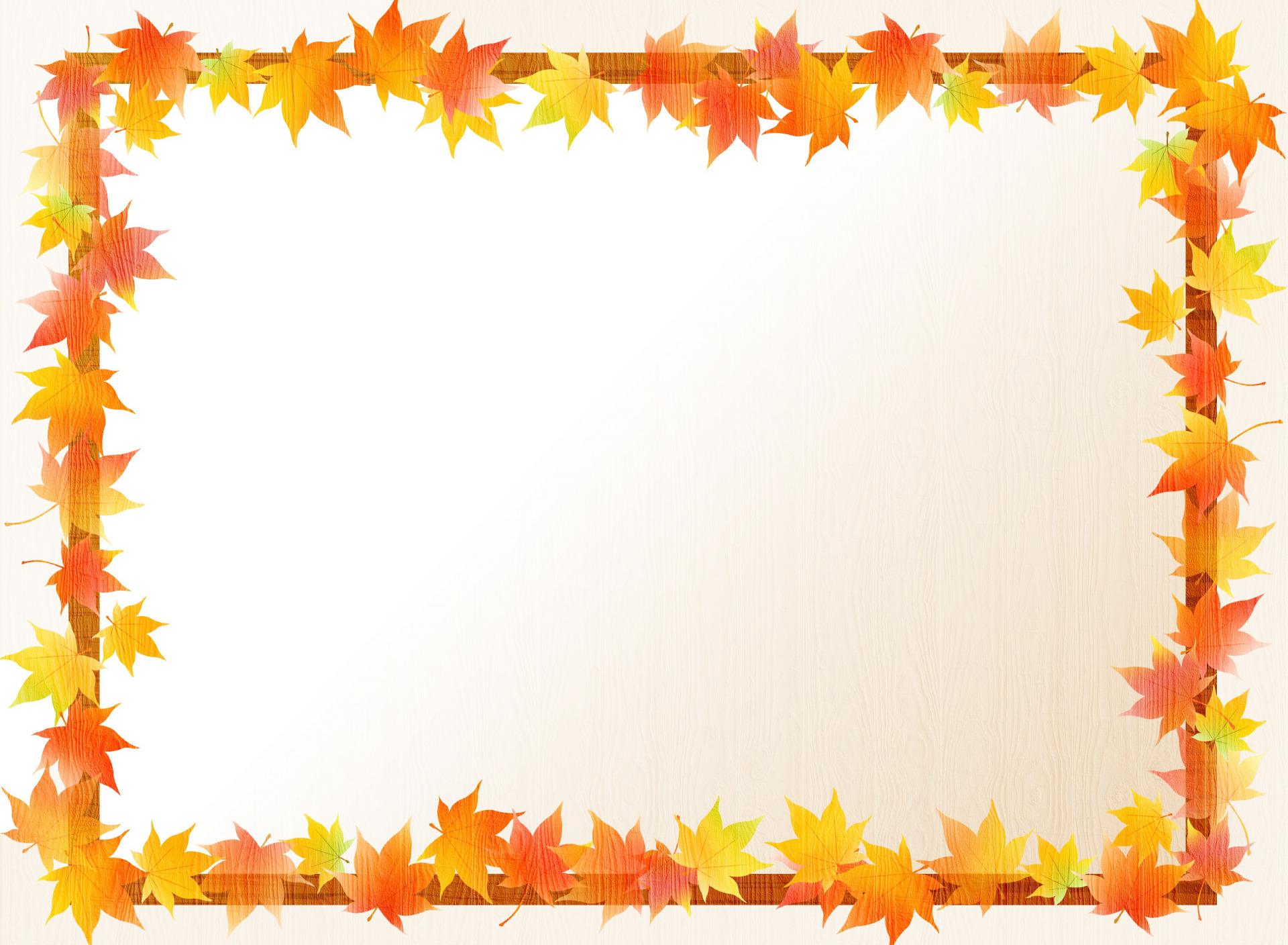 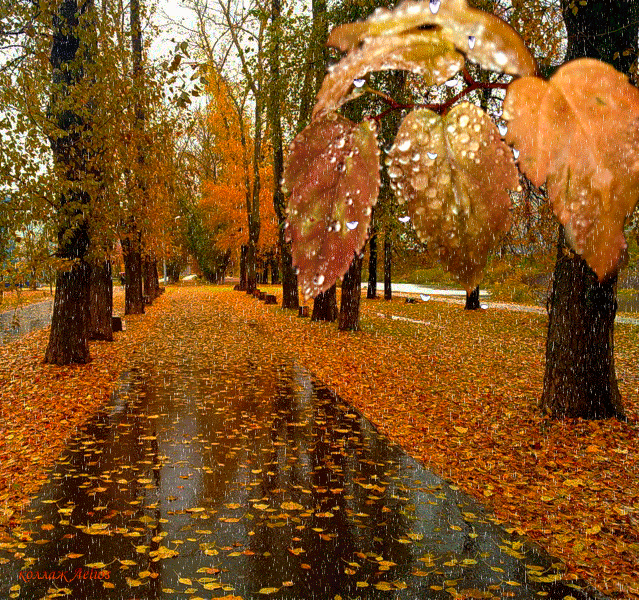 Ветер тучи позовёт,                   Туча по небу плывёт.                  И поверх садов и рощ                   Моросит холодный….
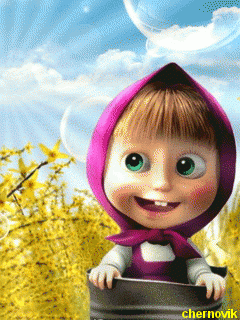 дождь
далее
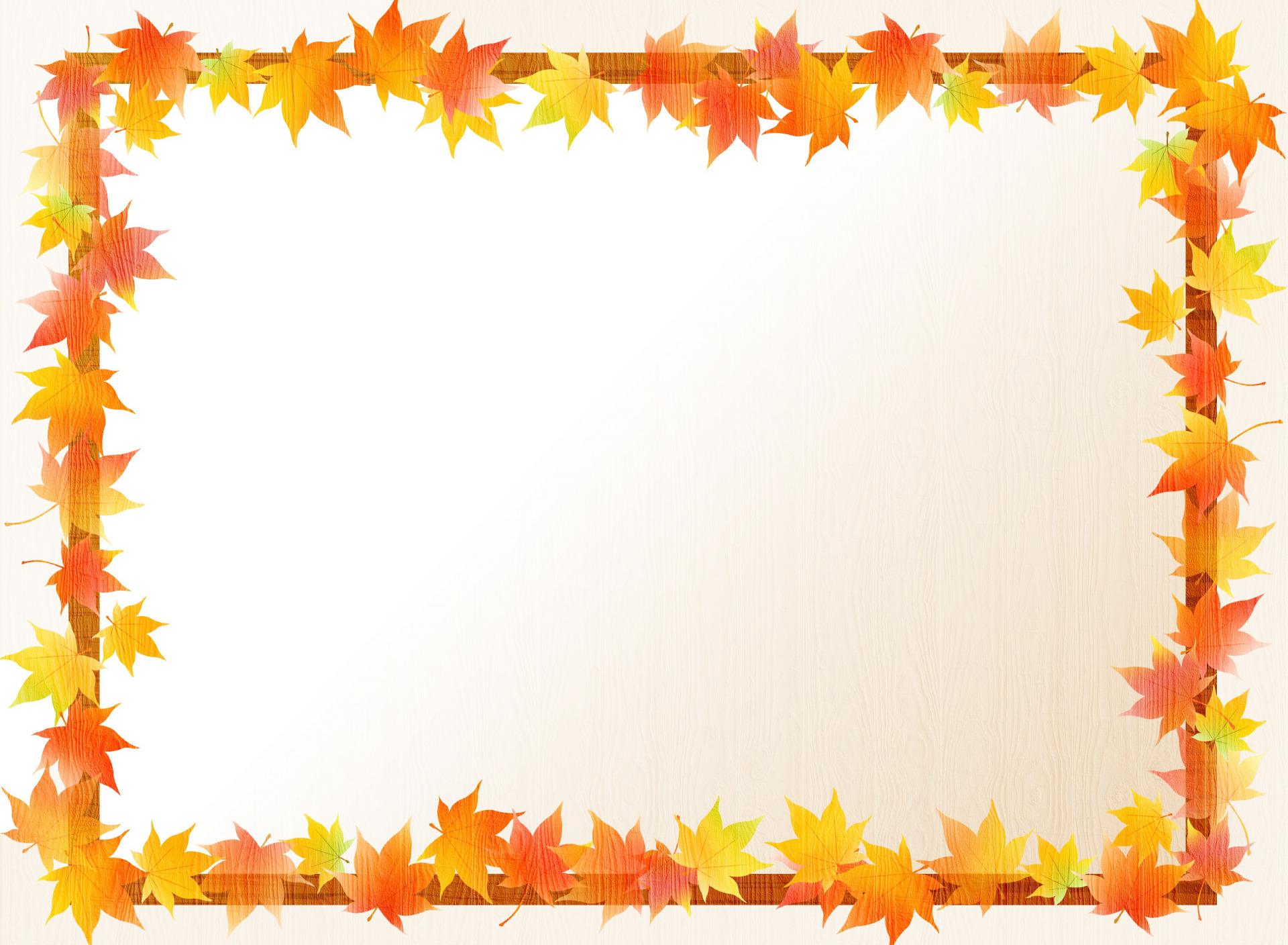 Маша думает, не знает: «Кто на юг здесь улетает?»
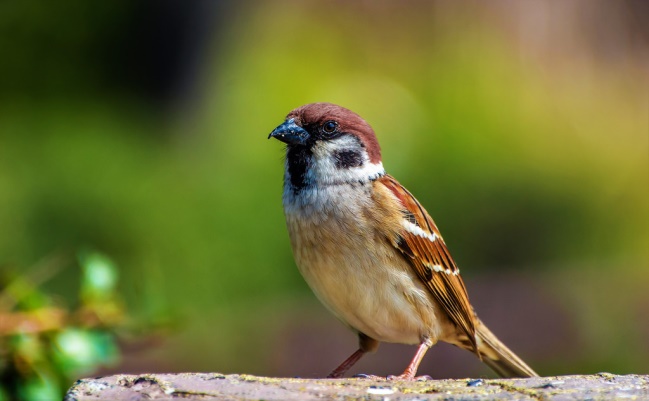 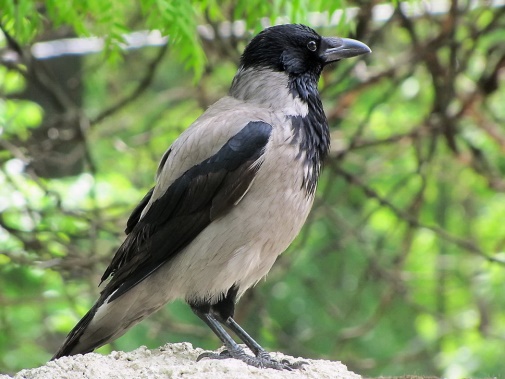 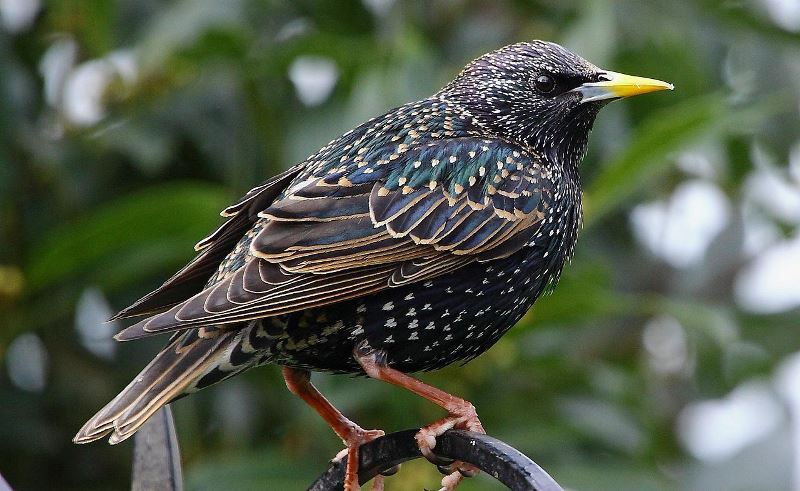 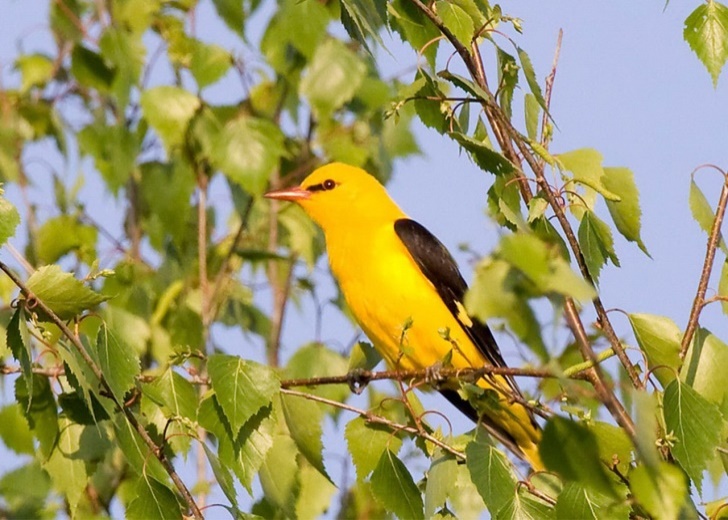 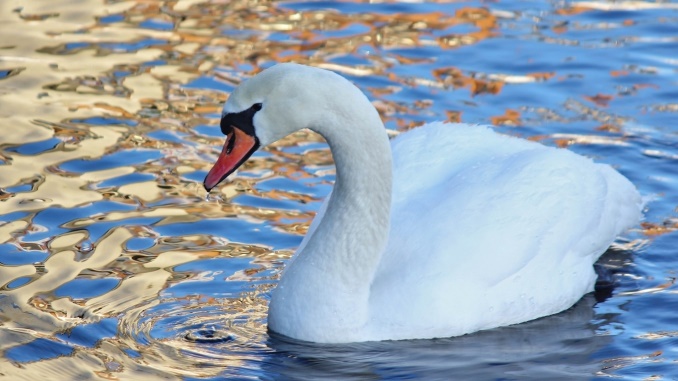 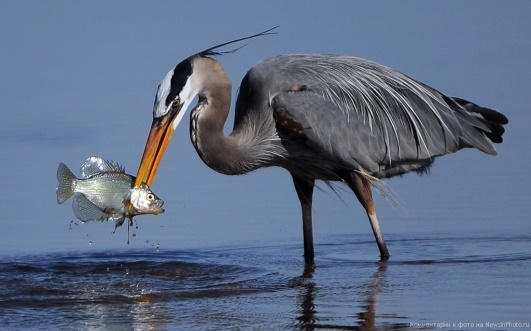 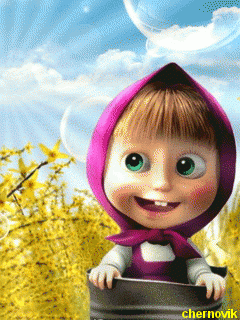 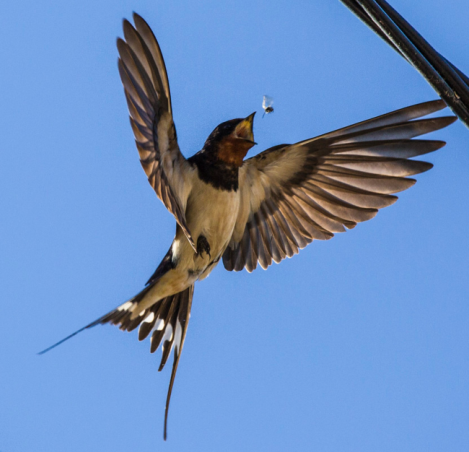 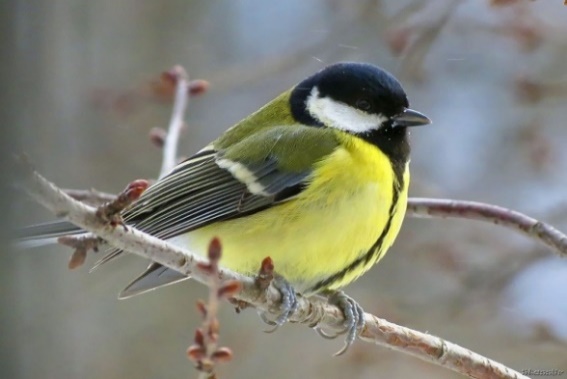 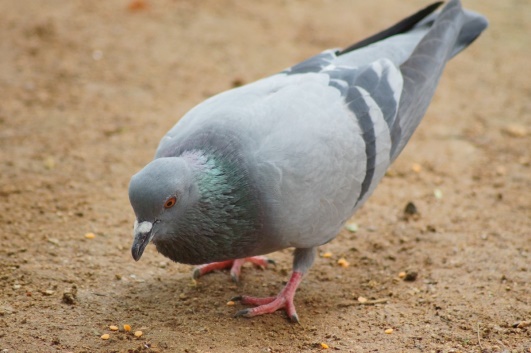 далее
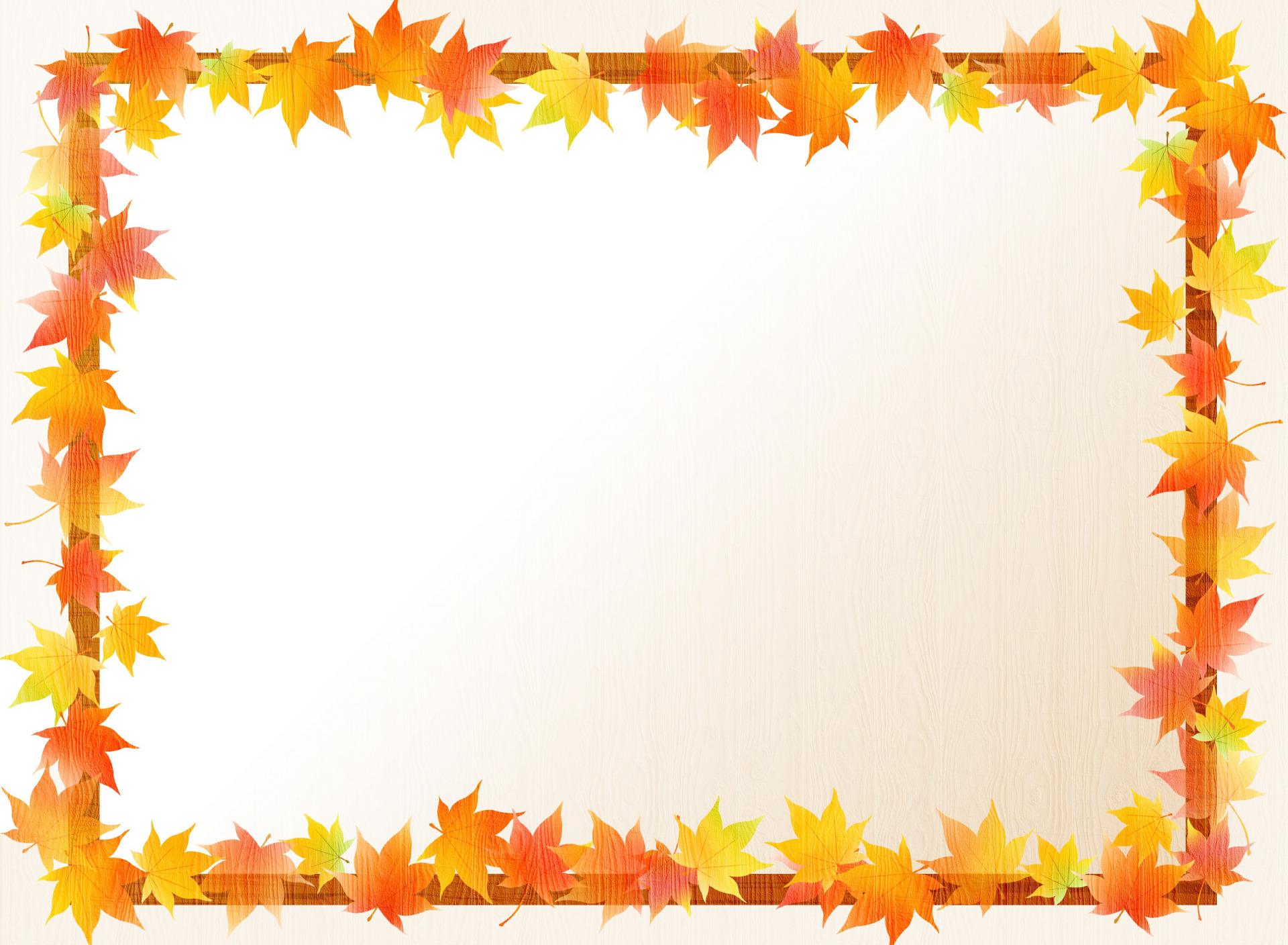 В огороде овощи ищи и свари для Маши щи
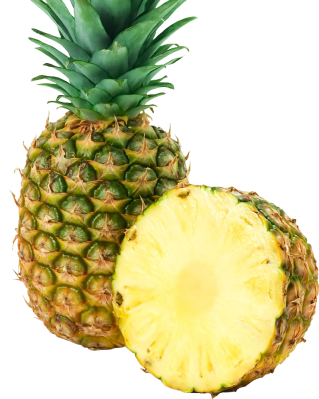 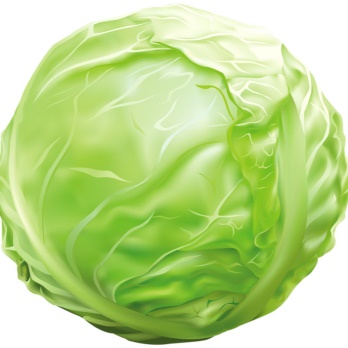 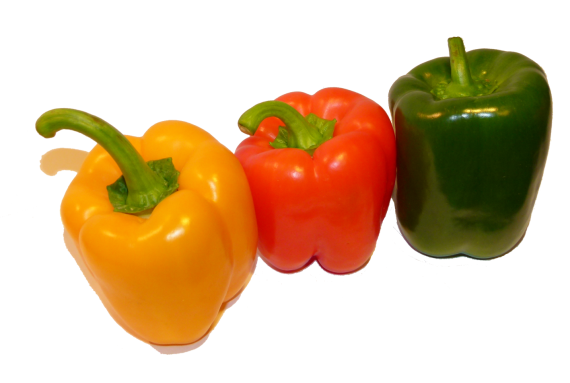 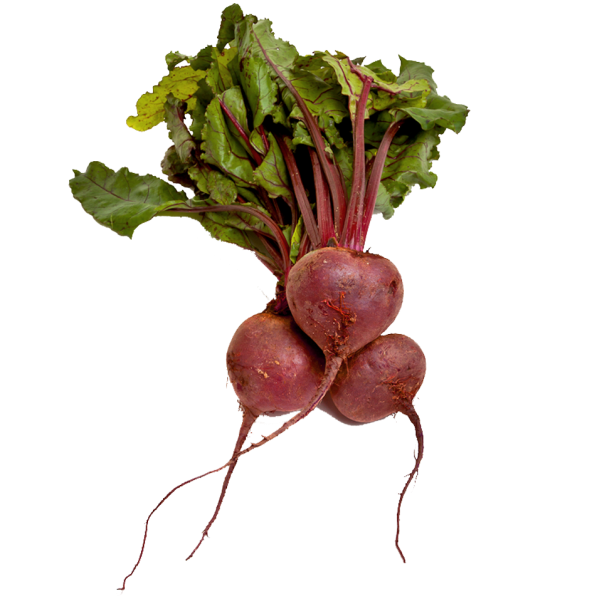 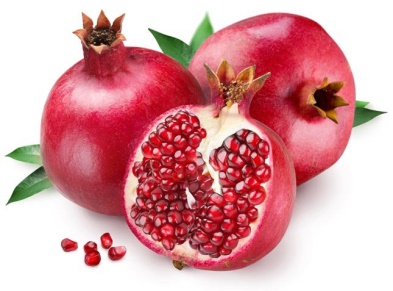 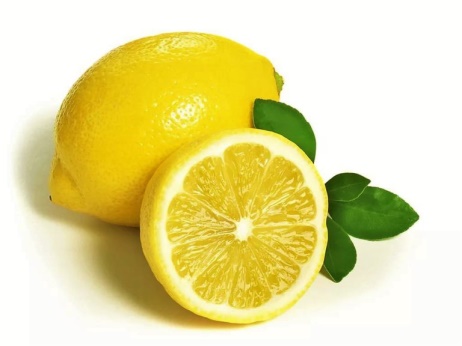 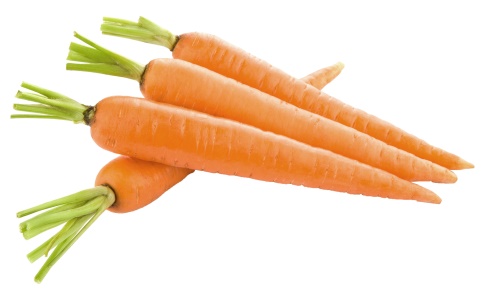 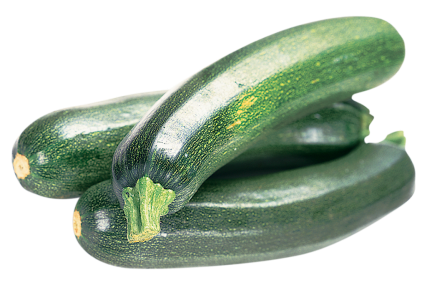 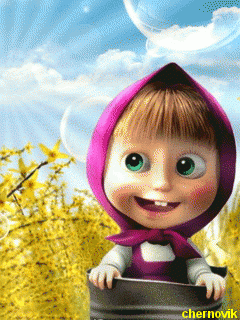 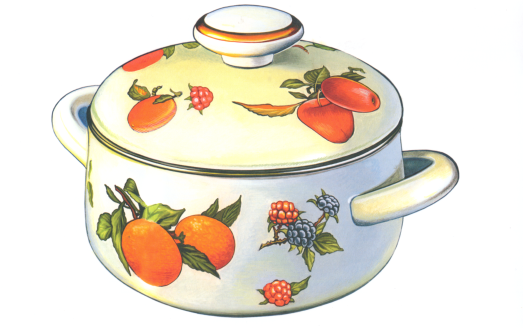 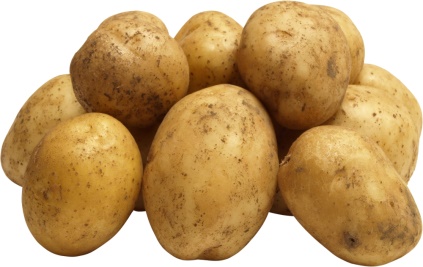 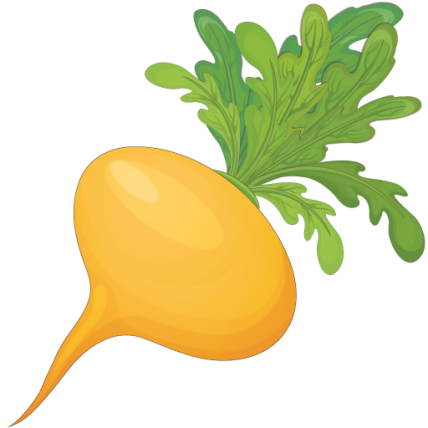 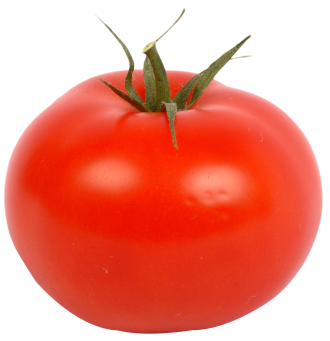 далее
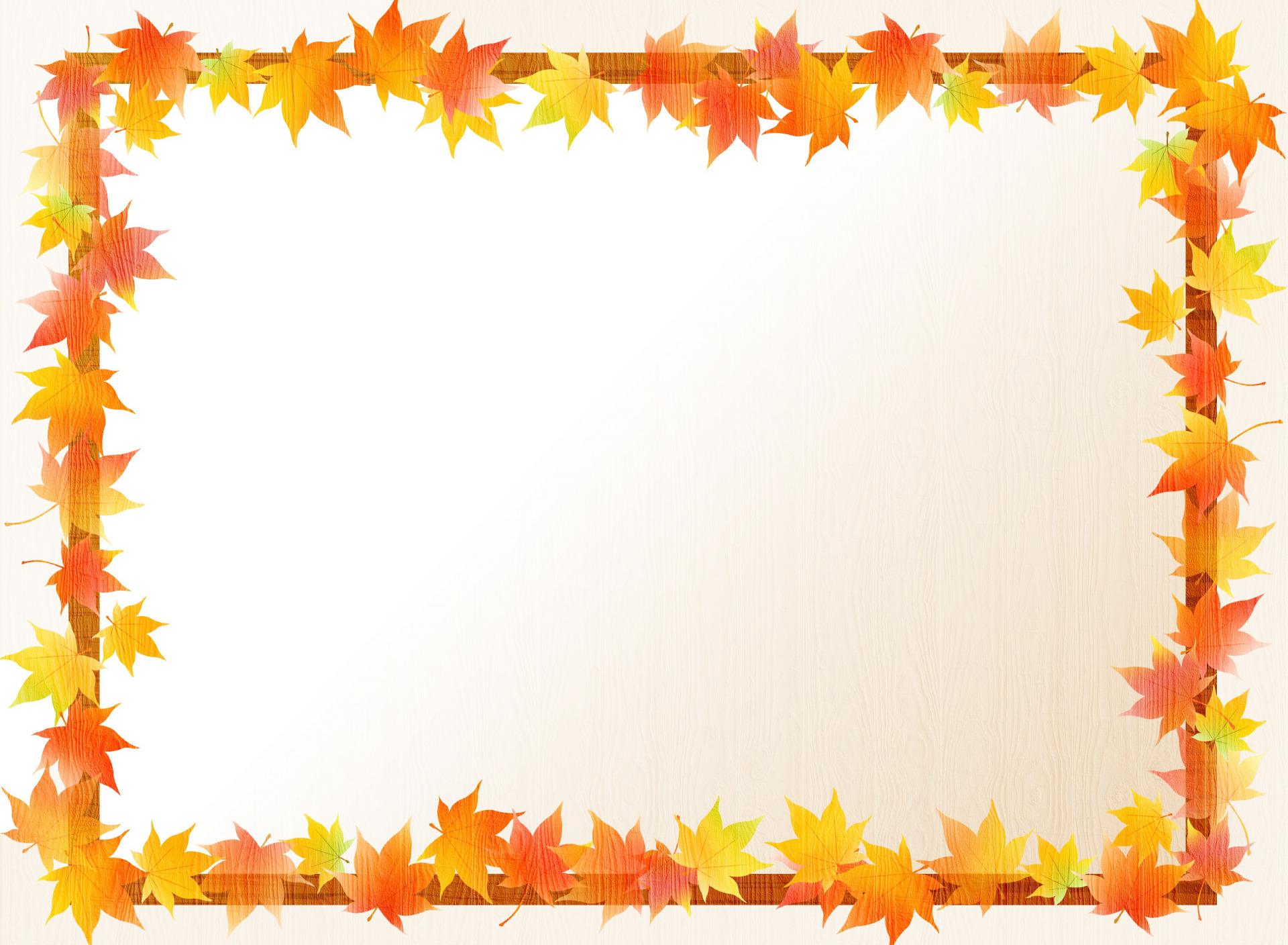 Чтоб сварить сейчас компот, фрукты кто Маше найдет?
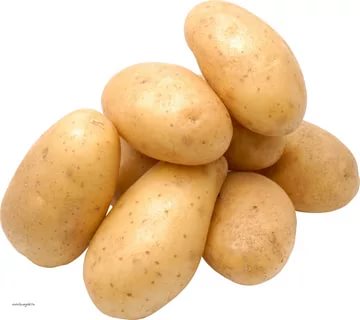 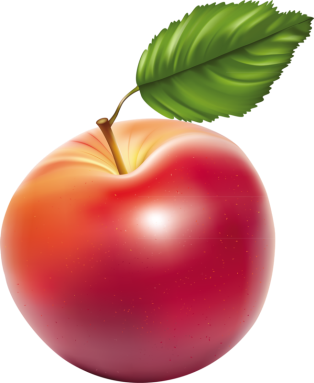 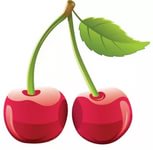 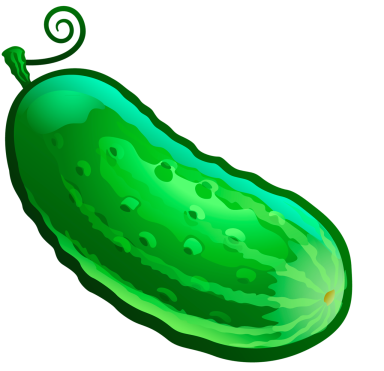 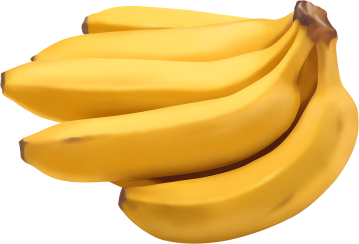 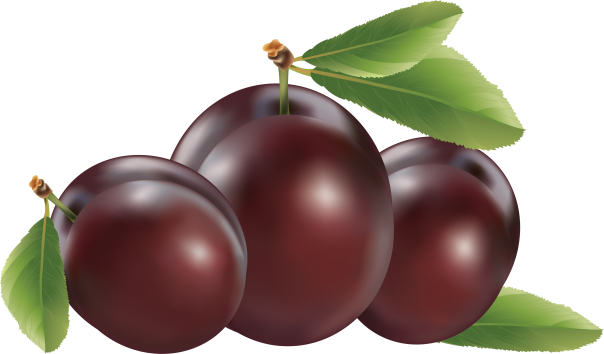 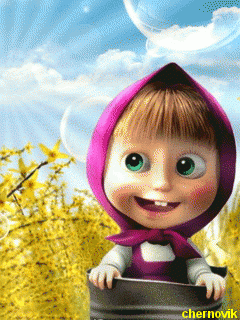 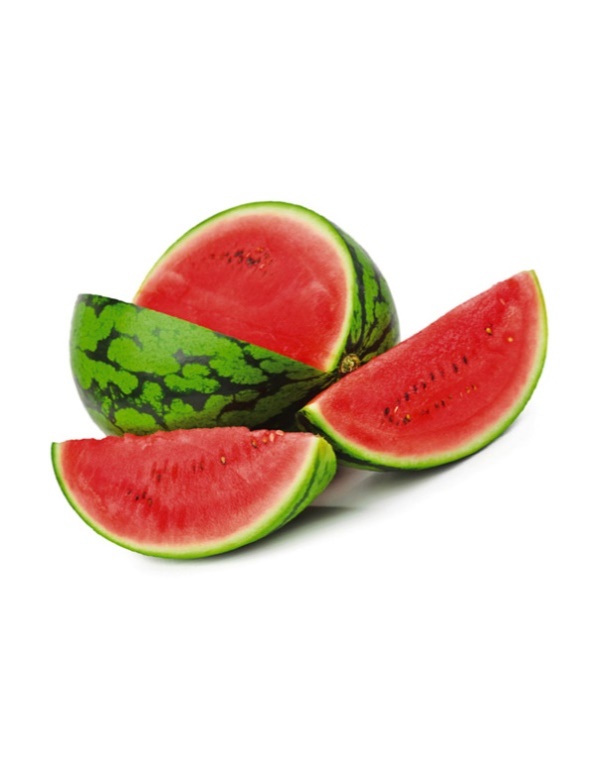 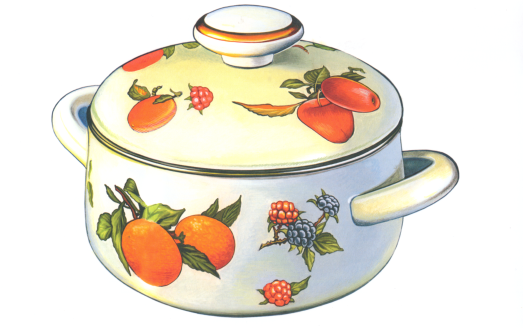 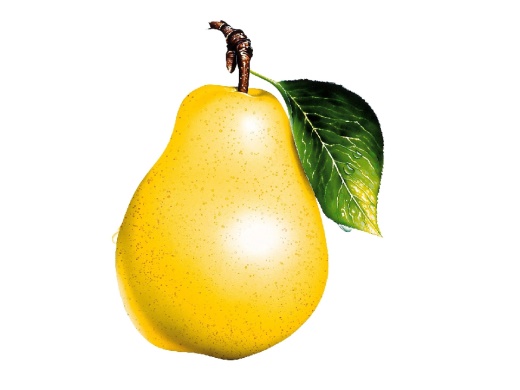 далее
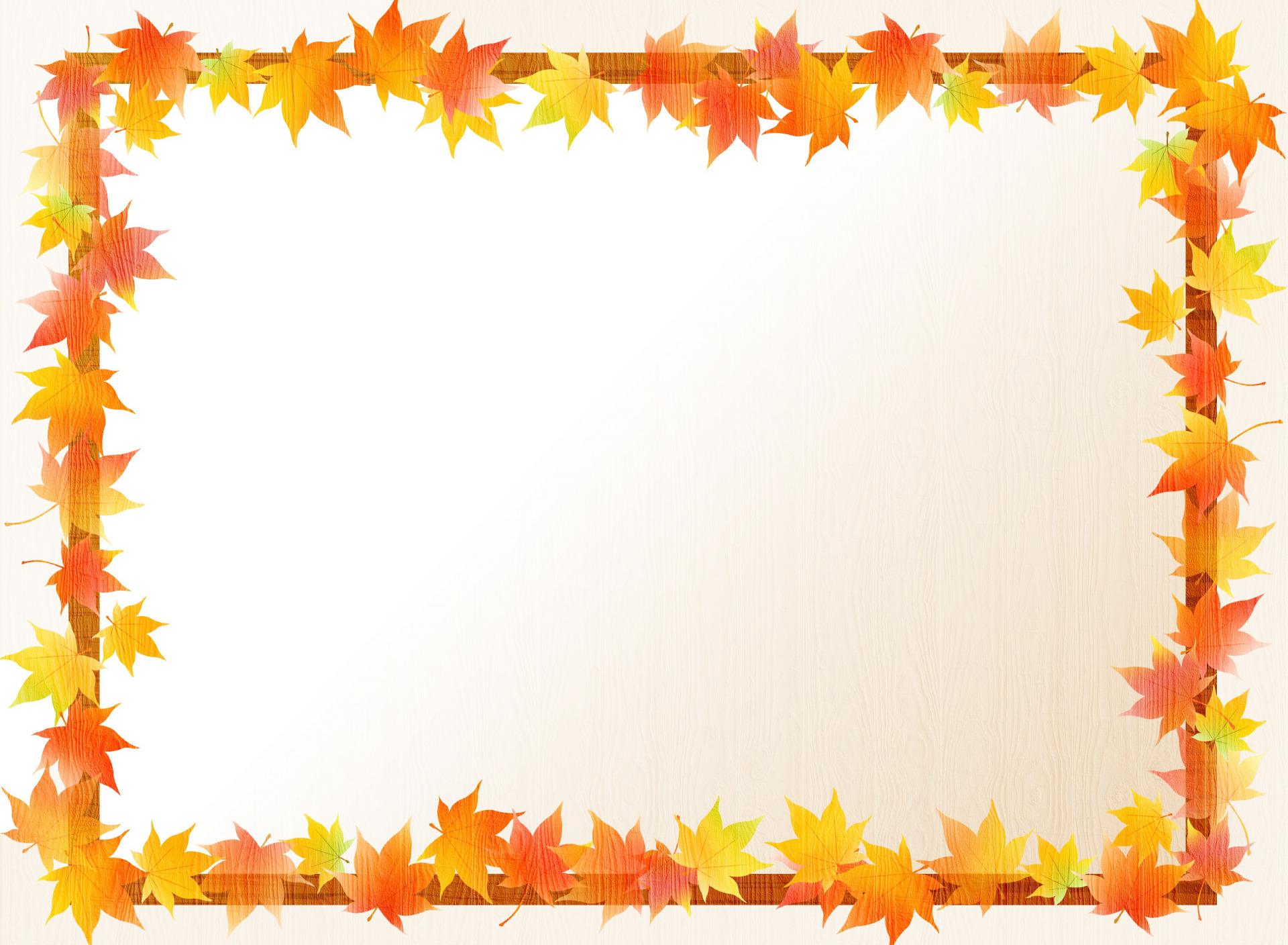 Маша кузовок несёт: «Кто съедобный гриб найдёт?»
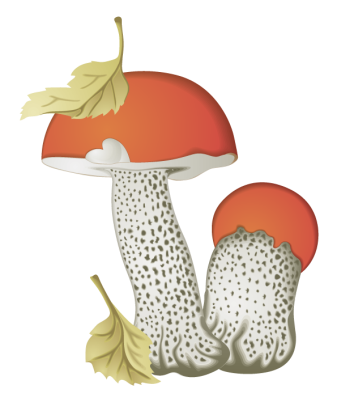 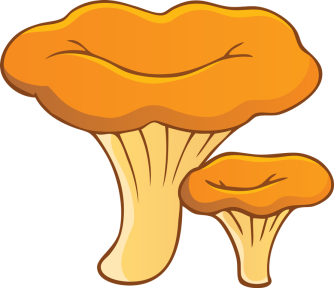 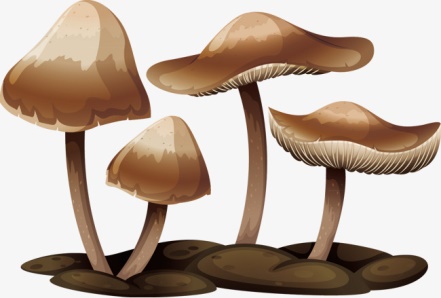 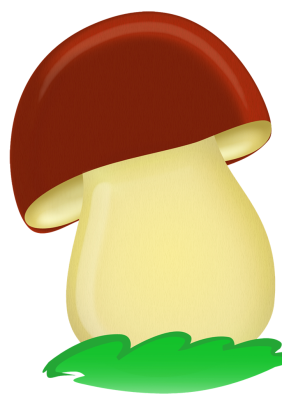 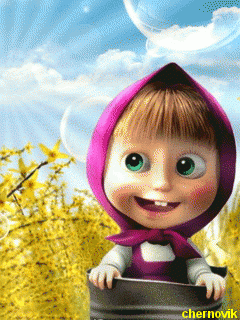 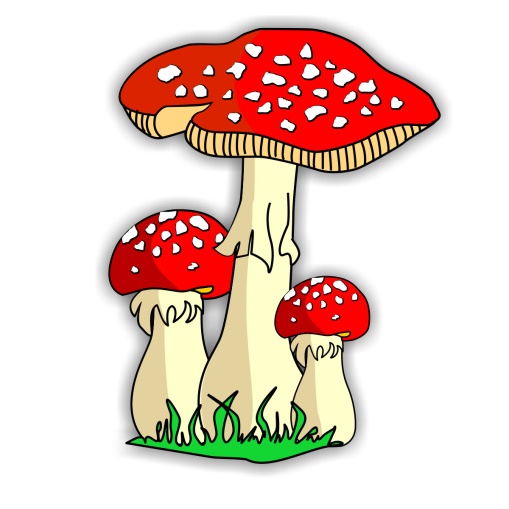 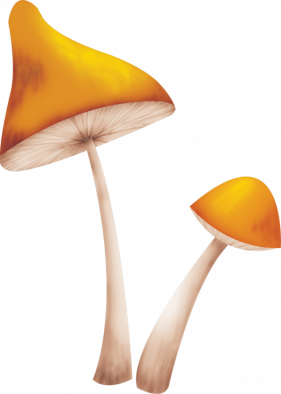 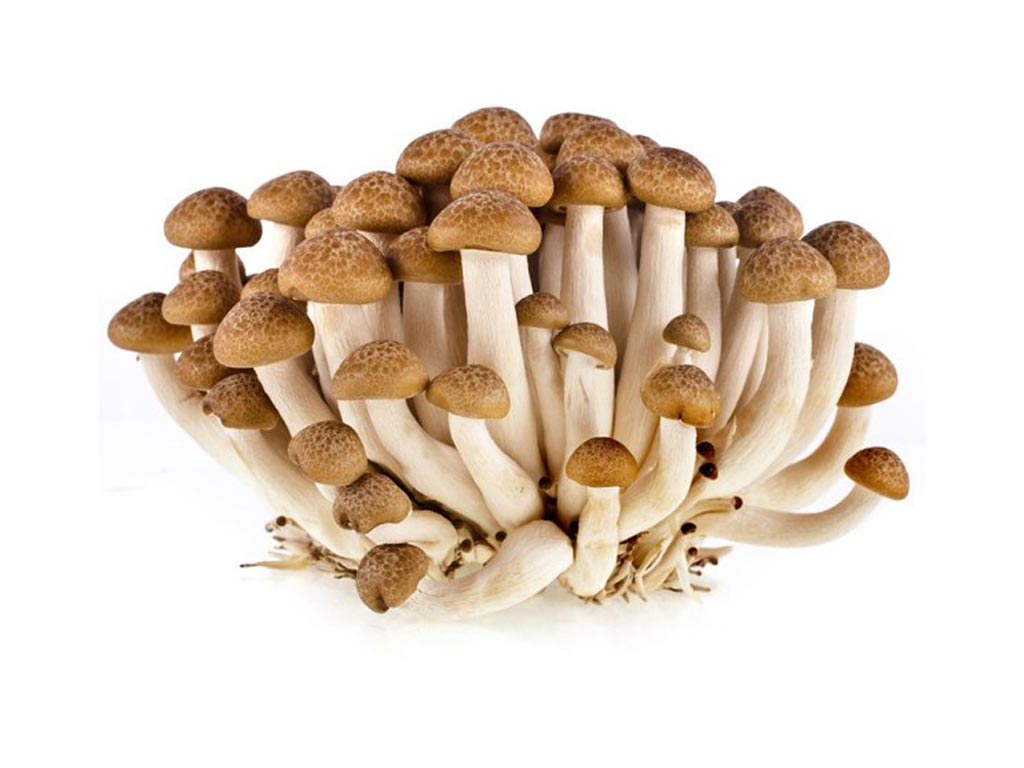 далее
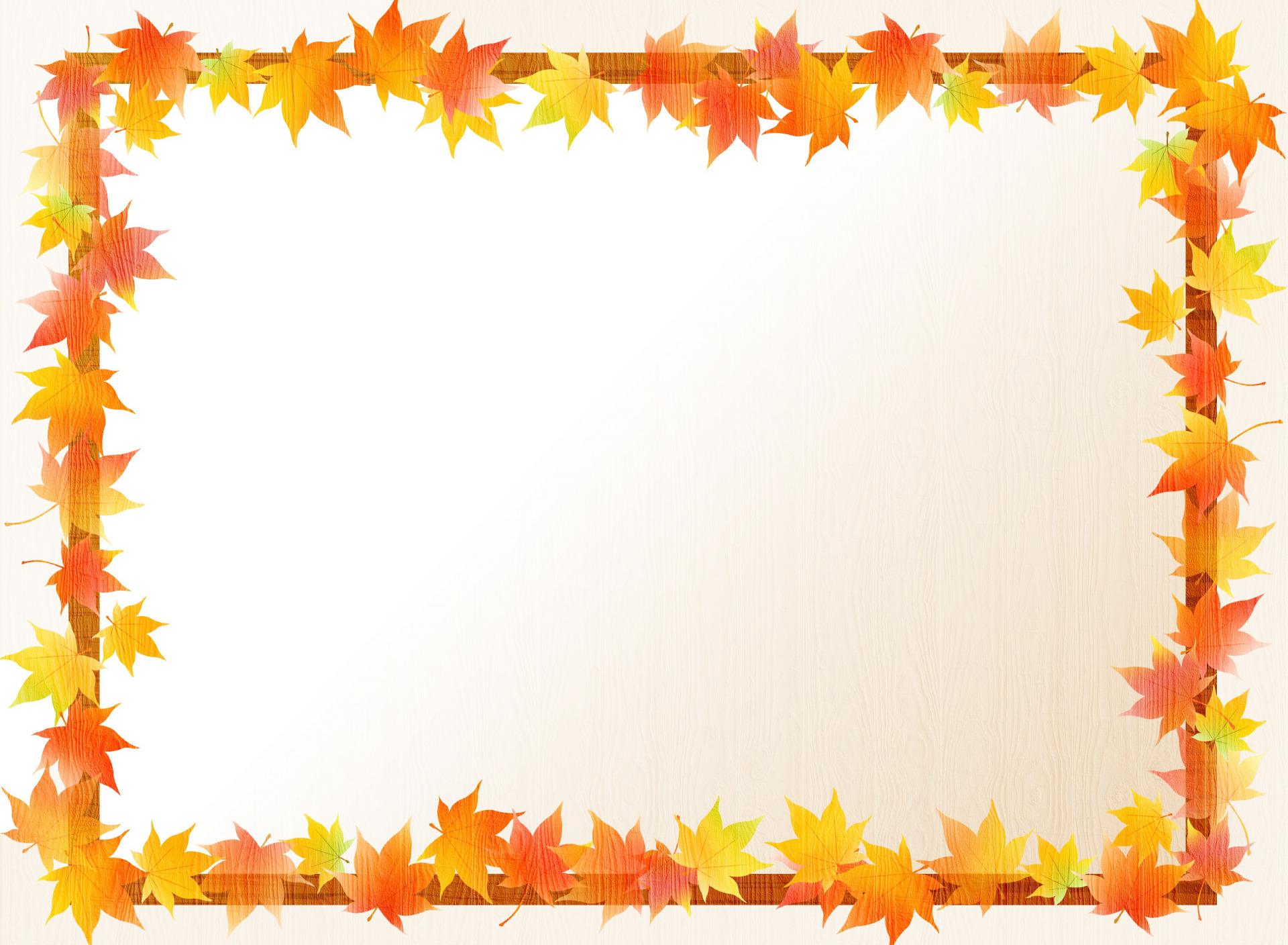 Маше подскажи скорей, кто к зиме меняет шубку из зверей?
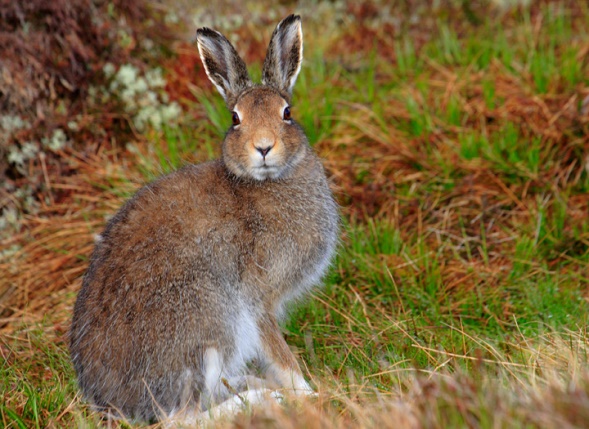 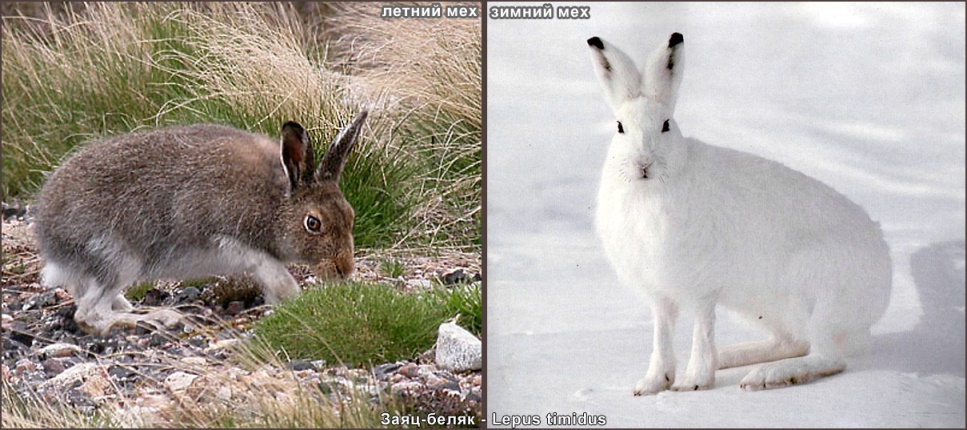 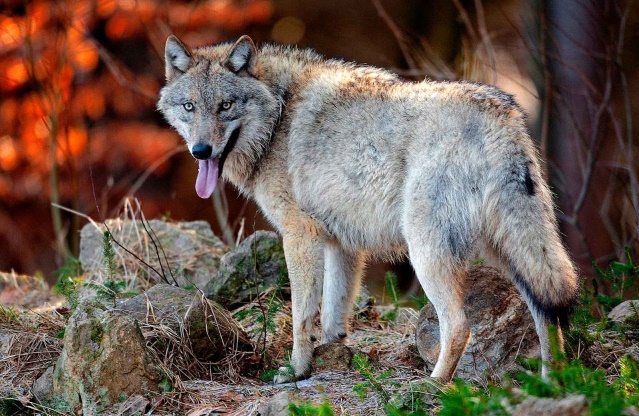 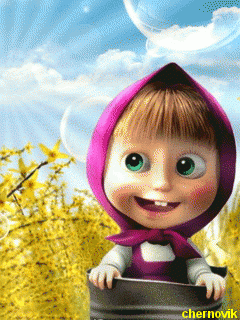 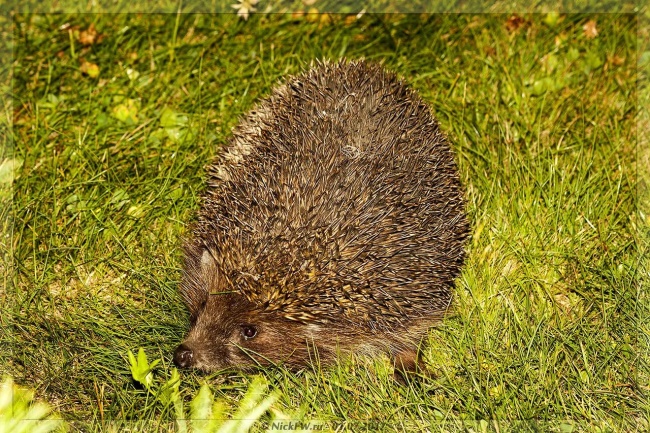 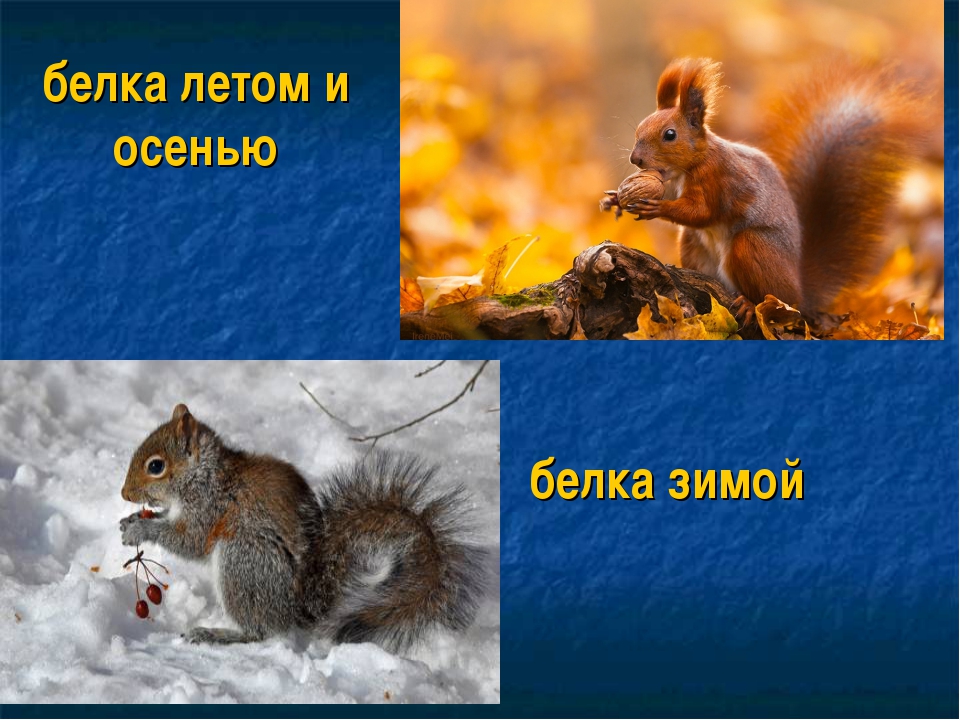 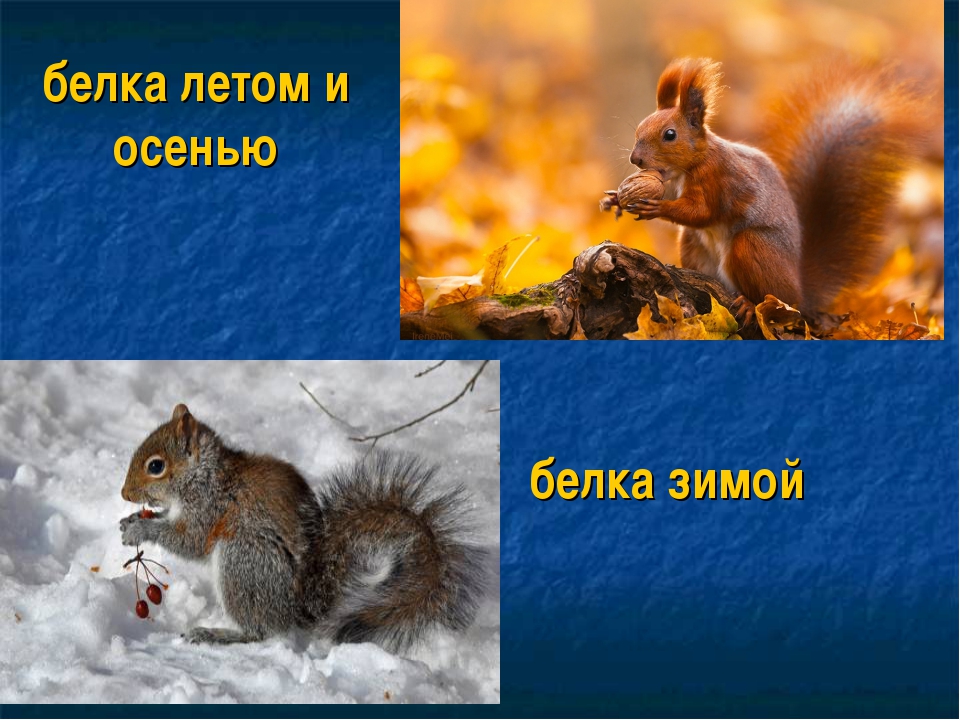 далее
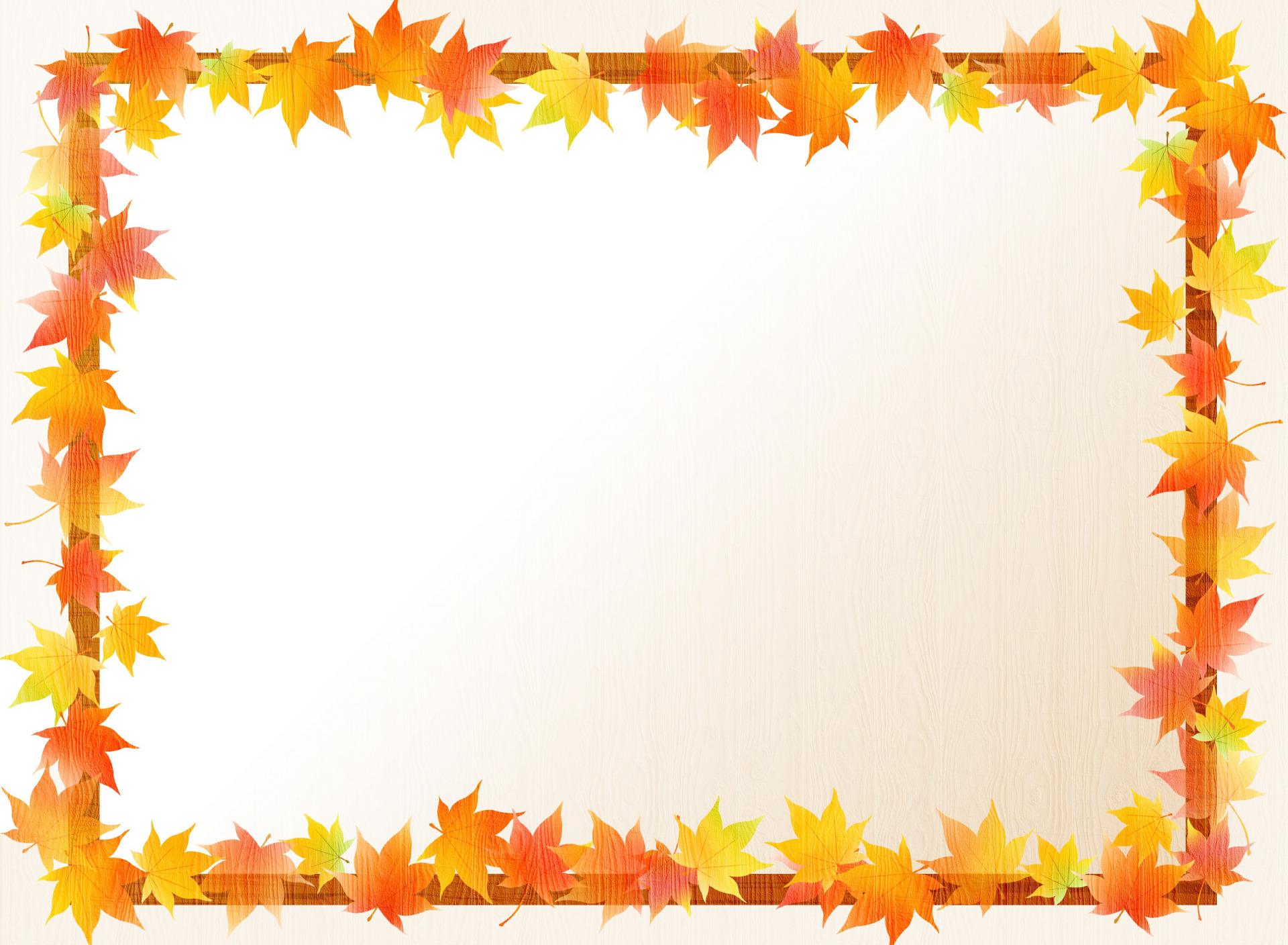 Маша думает опять, кто к зиме ложится спать?
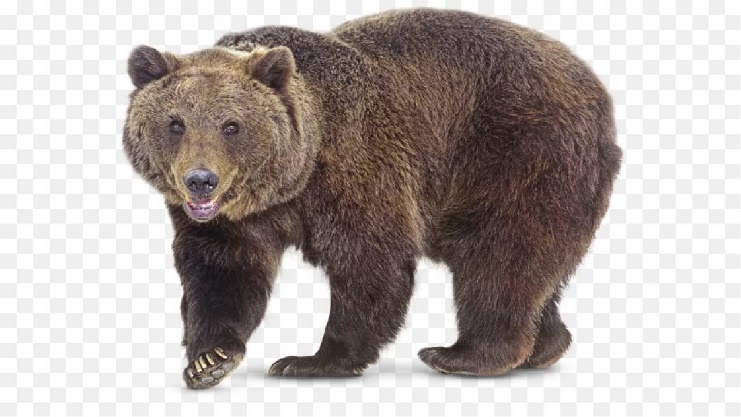 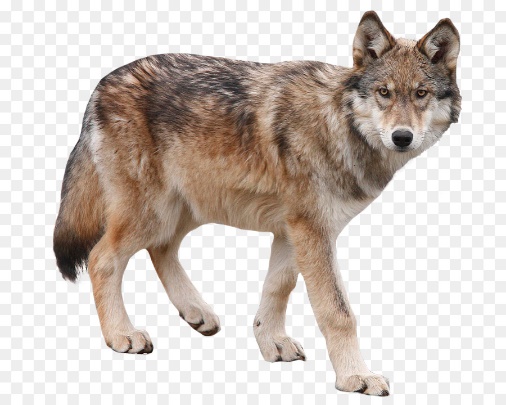 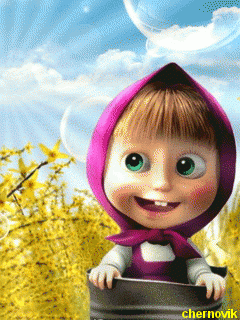 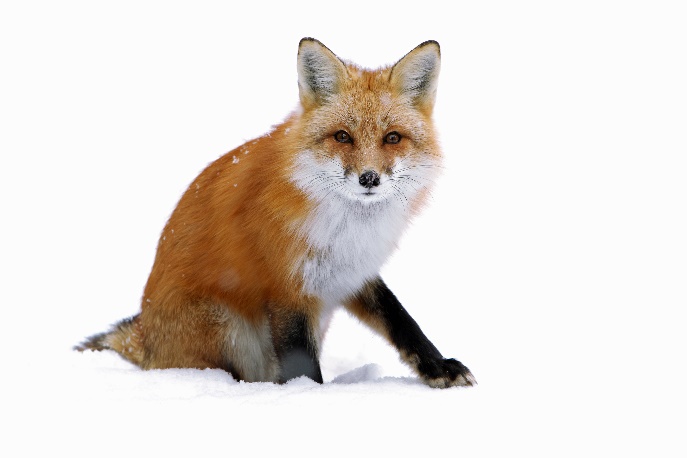 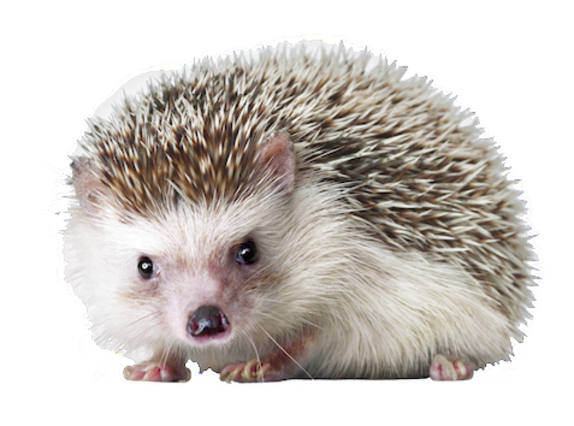 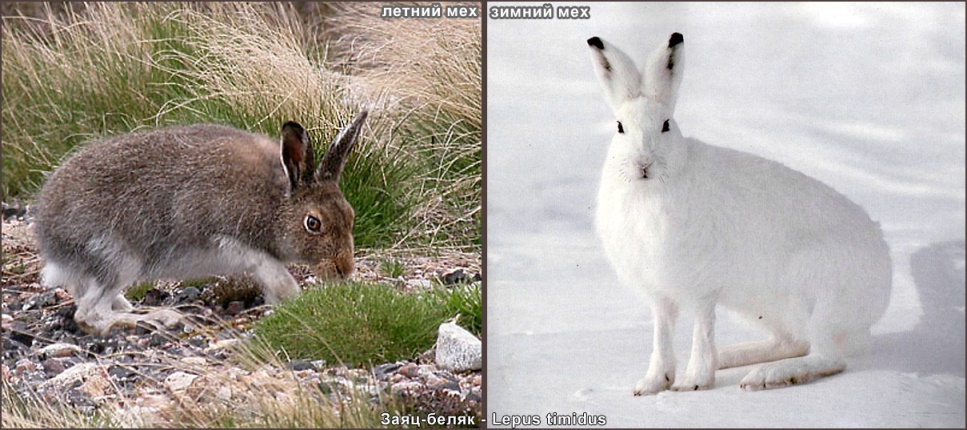 далее